PGL – 7th June – 10th June, 2023
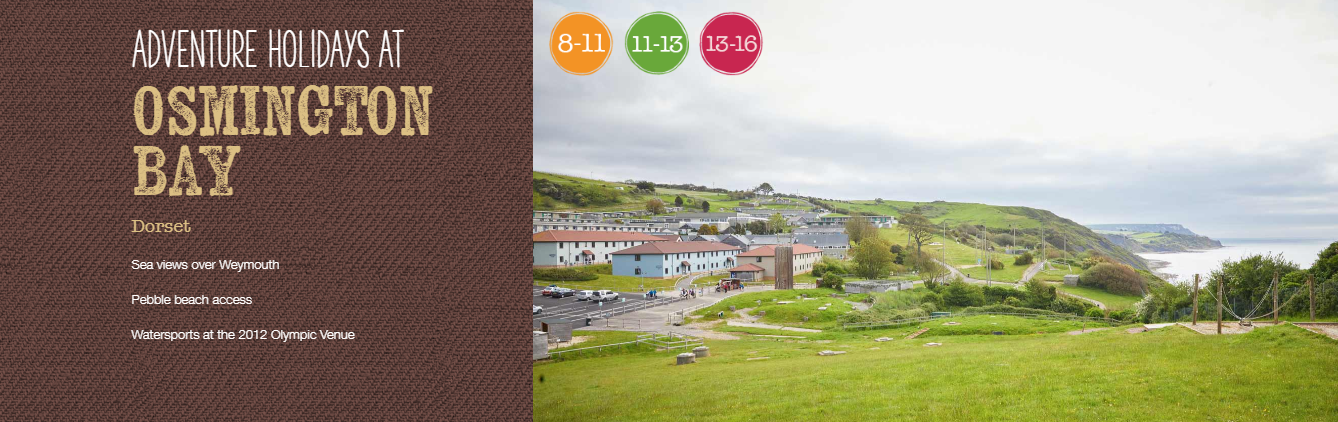 Location
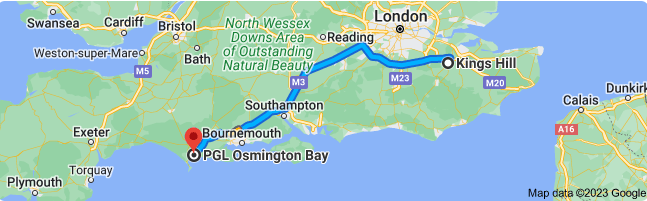 By car – 3 hours and 16 minutes.
Location
45 acres of grounds with access to the nearby beautiful pebble beach with clifftop views. 
Stunning views of Weymouth and Portland
One of the largest centres
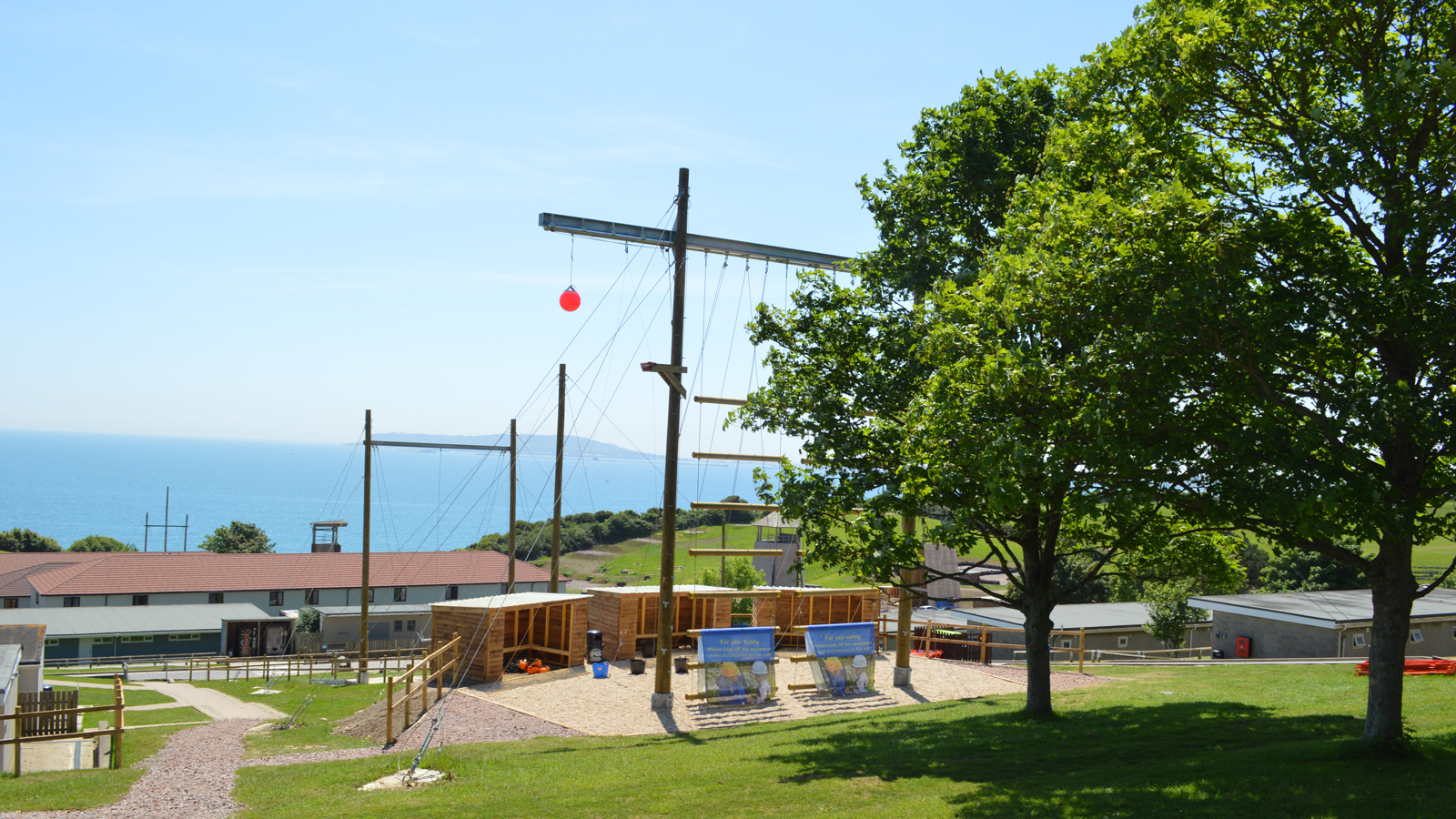 Accommodation
Comfortable 4 -6 bed chalets in newly built accommodation blocks.
All rooms have 
   en-suite and bathrooms.
Amazing views over the coastline and sea.
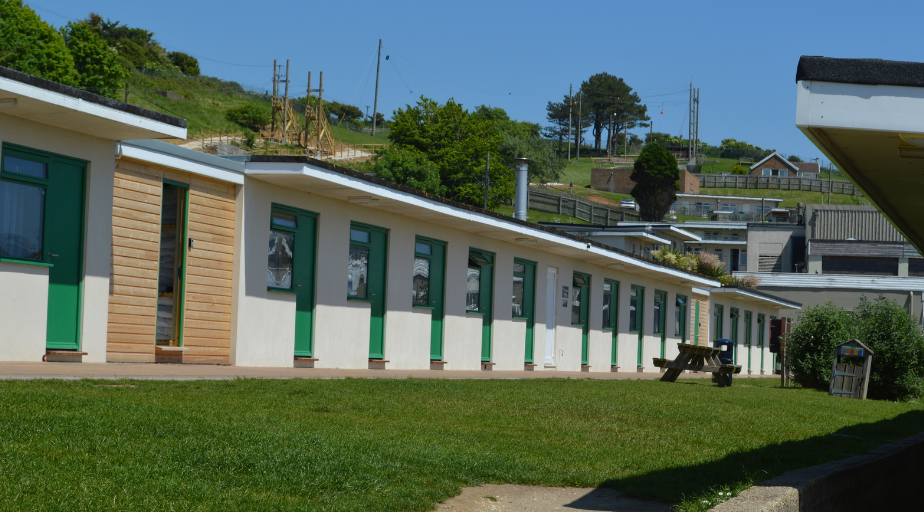 Facilities
Wide range of outdoor and indoor activities including: climbing, water sports, abseiling, laser-tag and archery.
Sports hall
Shop
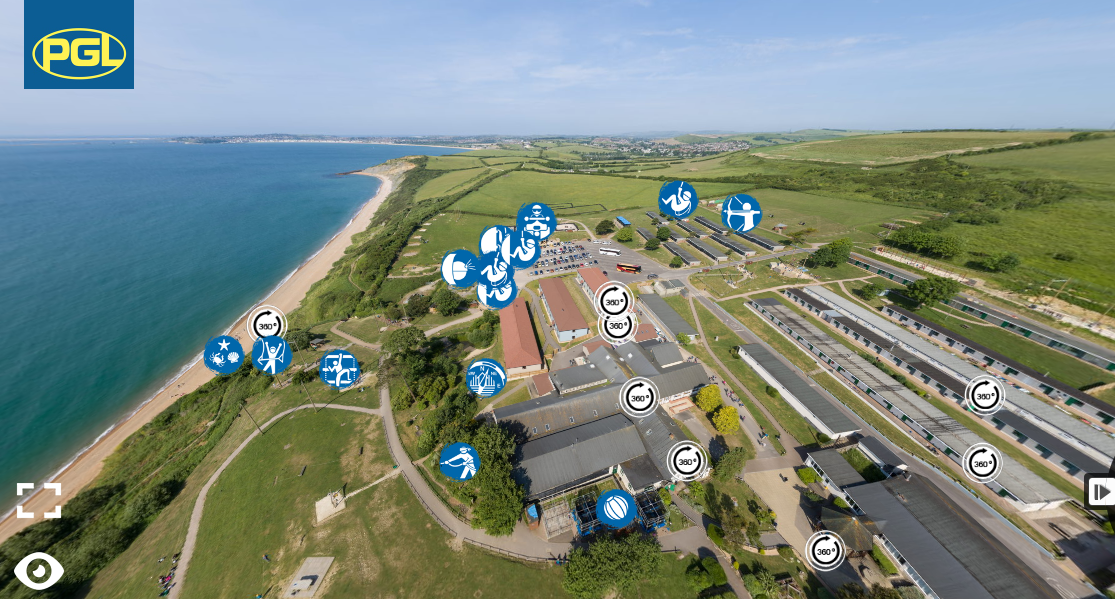 https://www.pgl.co.uk/en-gb/adventure-holidays/centres/osmington-bay
Food
Balanced, freshly prepared meals
   A mix of hot and cold meals   
    with vegetarian options
   Self-service salad bar
   Fresh fruit with every meal
   Allergies, intolerances and   
    special diets catered for
Support for fussy eaters – support guide
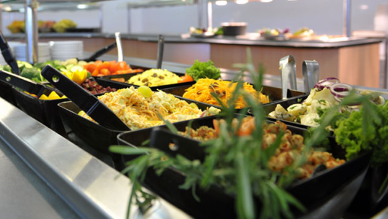 Typical day
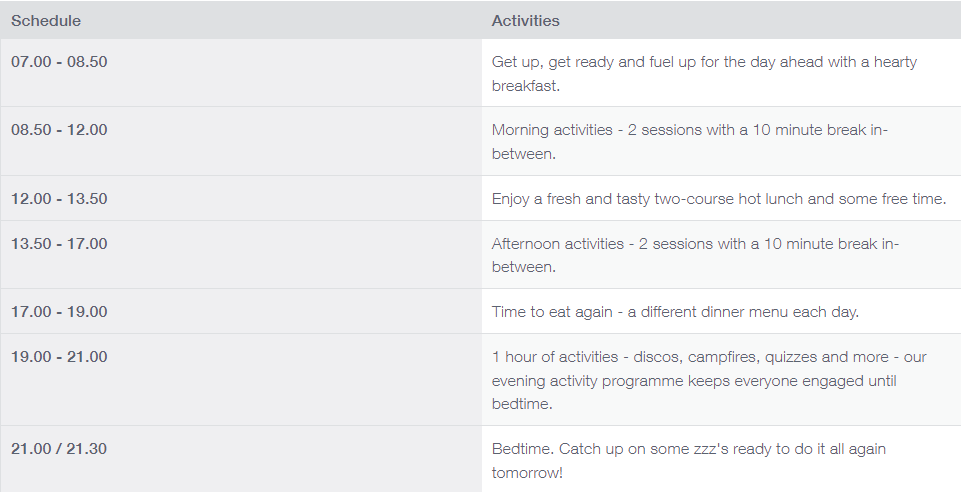 Primary to Secondary Transition
Children are encouraged to face the physical and emotional challenges via the adventure courses. 
The activities help children to build stronger relationships, support and encouraging each other.
    Dealing with new and unfamiliar 
     situations
    Integration – making new friends
    Personal organisation and taking    
     responsibility
    Support and encourage each     
     other
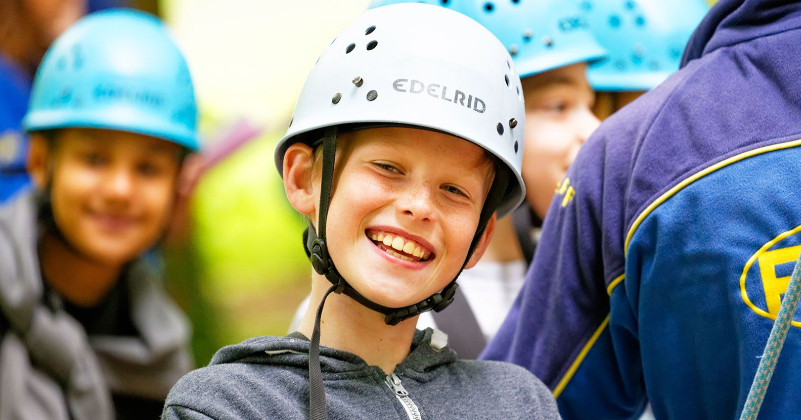 Next steps
Complete the acceptance slip and ensure the £50 deposit is paid via the school online payment system by the 30th October
Check the dates for when each payment instalment is due.
Attend the second PGL talk on the 21st May (9am)
Full balance of £335 is due by the 30th May, 2024.
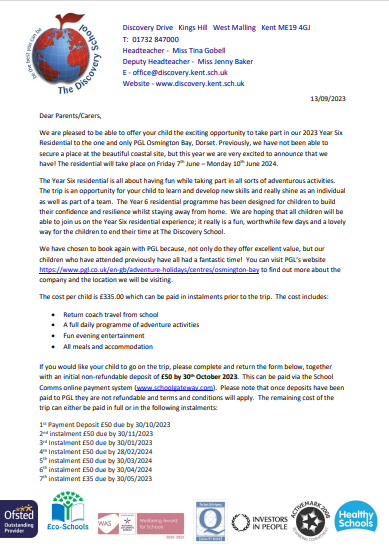 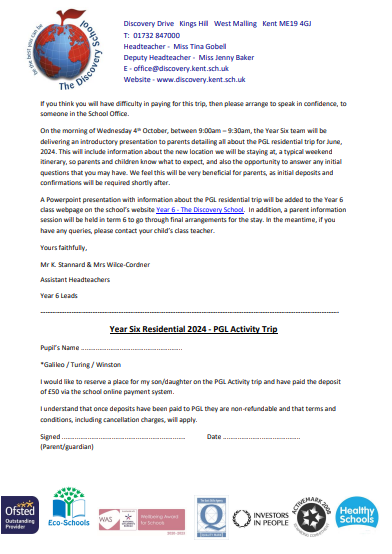 Thank you
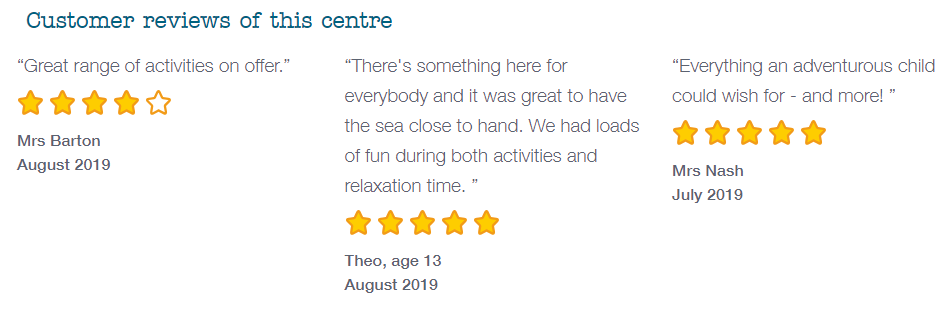